FICHE INFORMATION PROFESSIONNELS DE SANTE
EVASAN programmée patients d’Onco-Hématologie en France
Patient informé de la demande d’evasan et accepte le début de la procédure.
Livret d’information CPS que vous pouvez remettre au patient
 cliquez ICI
Si le patient relève d’une autre sécurité sociale 
(CPAM, ENIM etc.) la prise en charge est différente
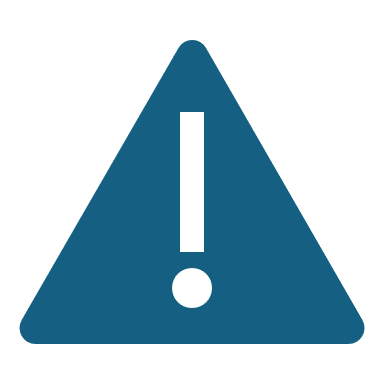 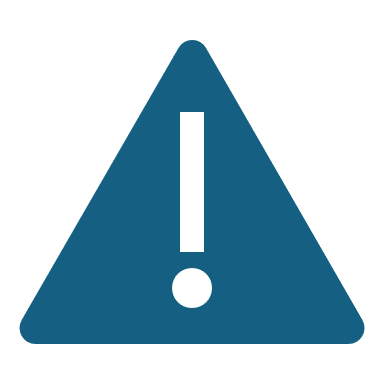 NB: Afin d’assurer la continuité de la prise en charge, CAP evasan assure l’accompagnement du patient de l’initiation de la demande par le médecin jusqu’à la reprise en charge médicale à son retour.